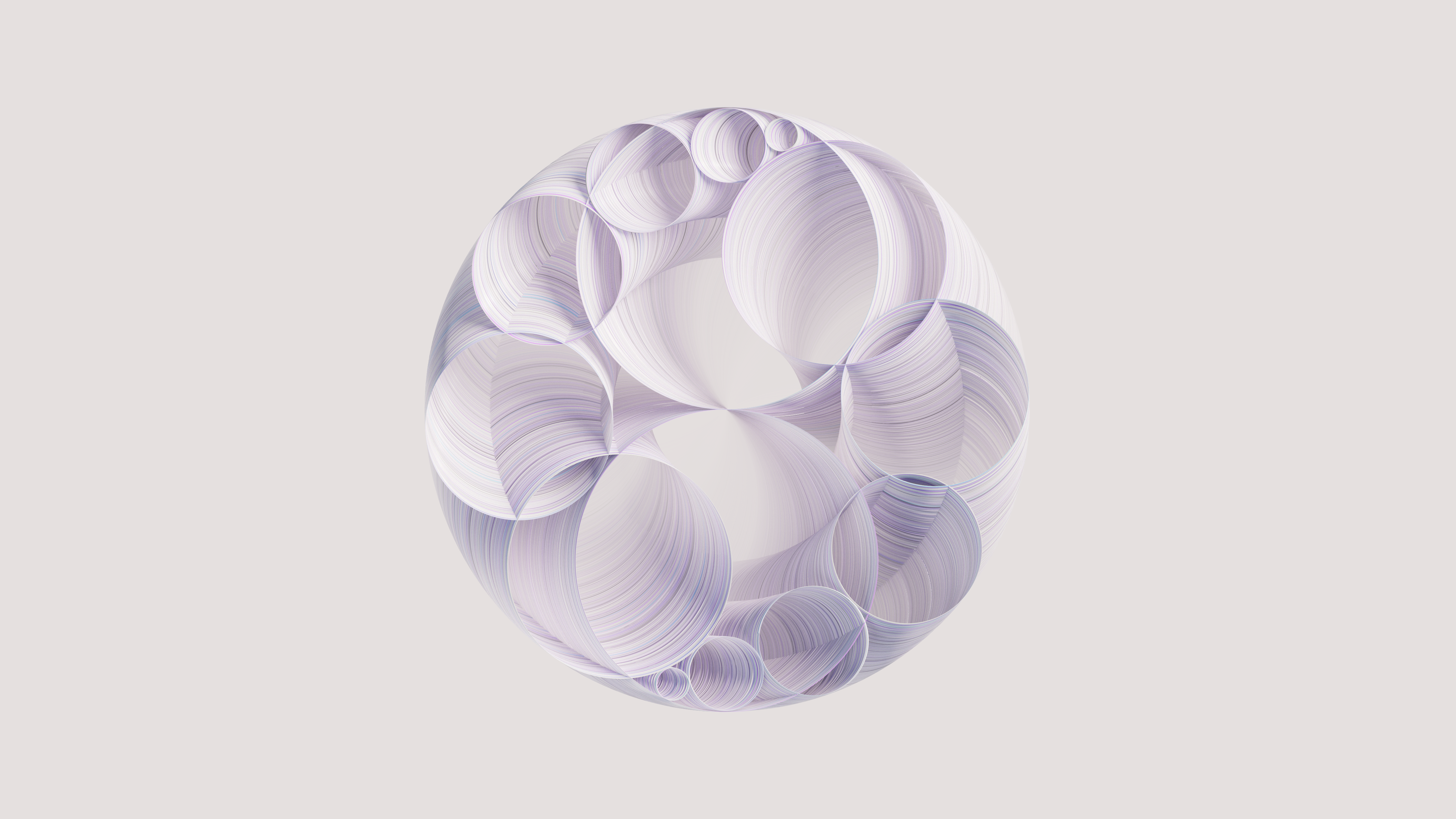 watsonx
Is your data AI-ready? Prepare and deliver high-quality, governed data for AI



Edward CalvesbertVP, Product Management, watsonx
1
2
3
Today’s talkKey takeaways
Data is the center of your AI strategy



The success of your AI is determined by your data, and organizations aren’t maximizing data’s ROI
Learnings from thousands of client engagements


How we’ve empowered businesses to successfully build and scale AI with their enterprise data
An approach to unified data management for unstructured and structured data

Deliver superior AI with a hybrid, open, and secure data architecture
AI is only as good as your data
Emerging challenges of unstructured data
Unprecedented data challenges to scale AI
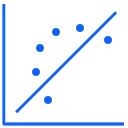 There’s more data
Exploding data growth
90%
In more locations
Multiple locations, clouds, applications and silos
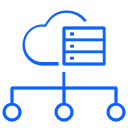 of all enterprise-generated data is unstructured. Today, limitations of RAG prevent enterprises from realizing the value of unstructured data for GenAI.
In more formats
Documents, images, video
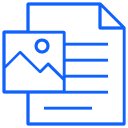 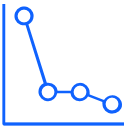 With less quality
Stale and inconsistent
3
Source: IDC, UNTAPPED VALUE: What Every Executive Needs to Know About Unstructured Data, Aug 2023
[Speaker Notes: We're all familiar with the historical challenges of the enterprise data landscape...  exploding data volumes, proliferating silos – a friend of mine once said, you can't solve a data silos problem by creating a new one in the cloud – more variety of data AND lower quality.

But there are some new, EMERGING challenges when managing unstructured data, and particularly when we bring unstructured data into the domain of AI and analytics, which until NOW has primarily focused on structured data.

For starters, unstructured data – documents – are EVERYWHERE.  
They're on your desktop, they're in multiple, disparate FileSystems, they're in productivity and workflow apps, and they can change constantly.
They're managed by different people, different parts of the organization, all with diferring opinions of who should have access and how they can and should be used
There is a near infinite variety of content which makes it hard to classify and process to extract entities and values
And its incredibly dynamic, changing with every version and difficult to establish lineage

Let me give you a concrete example:  
When working with documents, user authorization and data classification is done at the document and folder level – let's call that coarse-grained user authorization policies, which is different than the fine-grained access controls and data protection policies that we typically us for structured data, to filter or mask only the sensitive content from certain users in order to maximize the utility of the rest of the data for analytics and AI.]
Traditional RAG cannot handle the complexity of unstructured data
Positional context & unlabeled entities
Relationships and information between documents
It’s inaccurate, because it doesn’t understand context, entities, calculations, or relationships across documents
It’s complex and error-prone, due to tedious and manual ingest and retrieval
It’s risky, due to inconsistent enterprise data governance and access controls
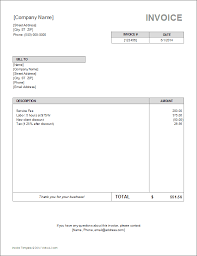 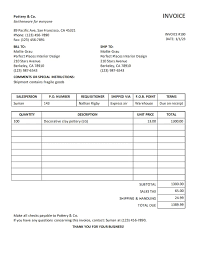 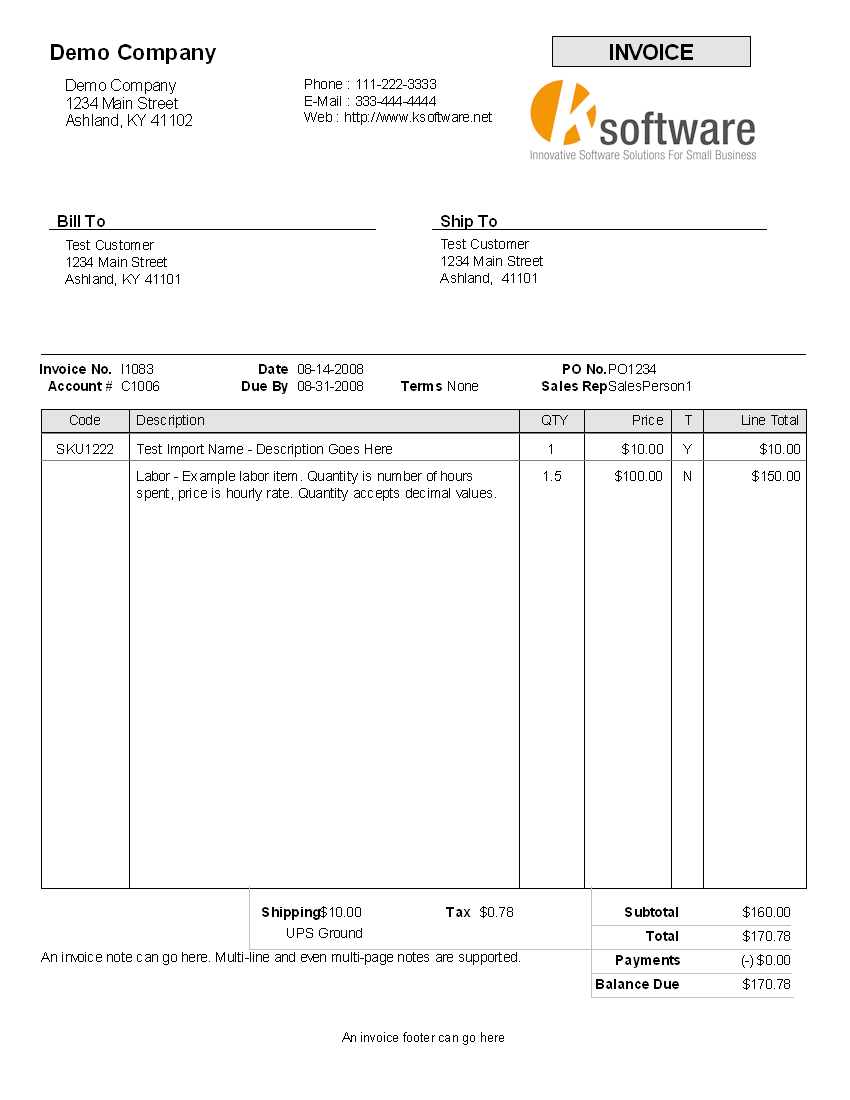 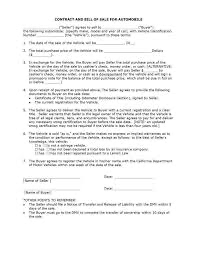 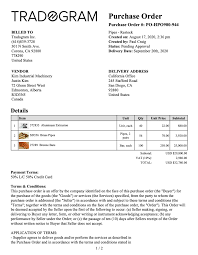 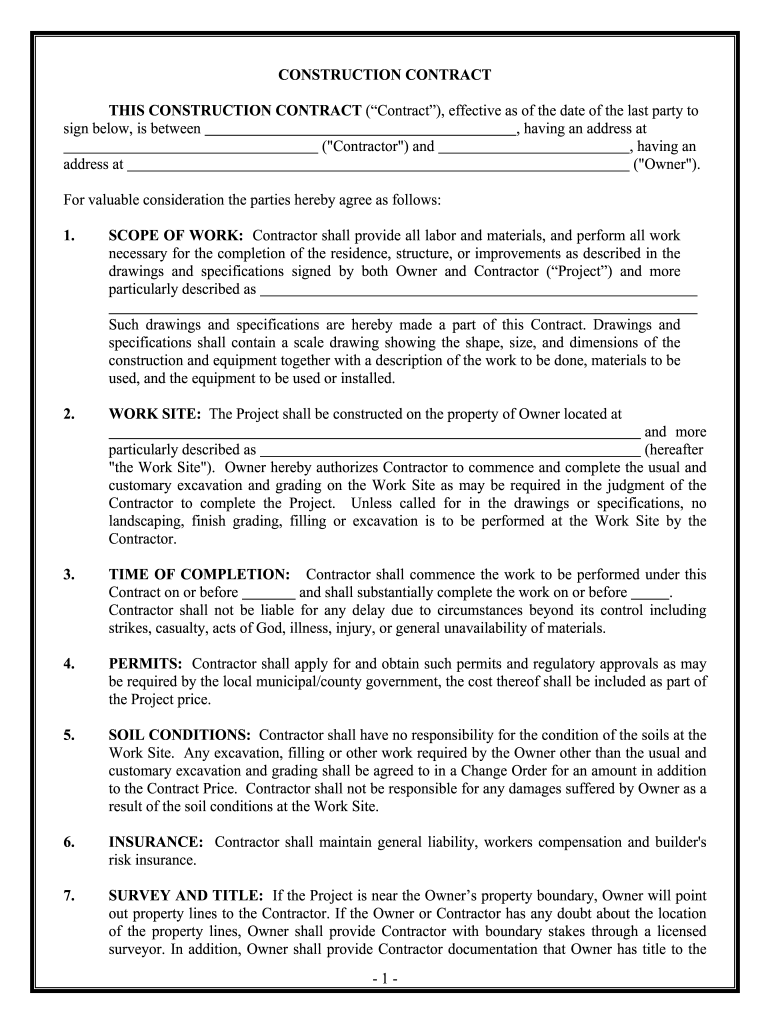 Sensitive information
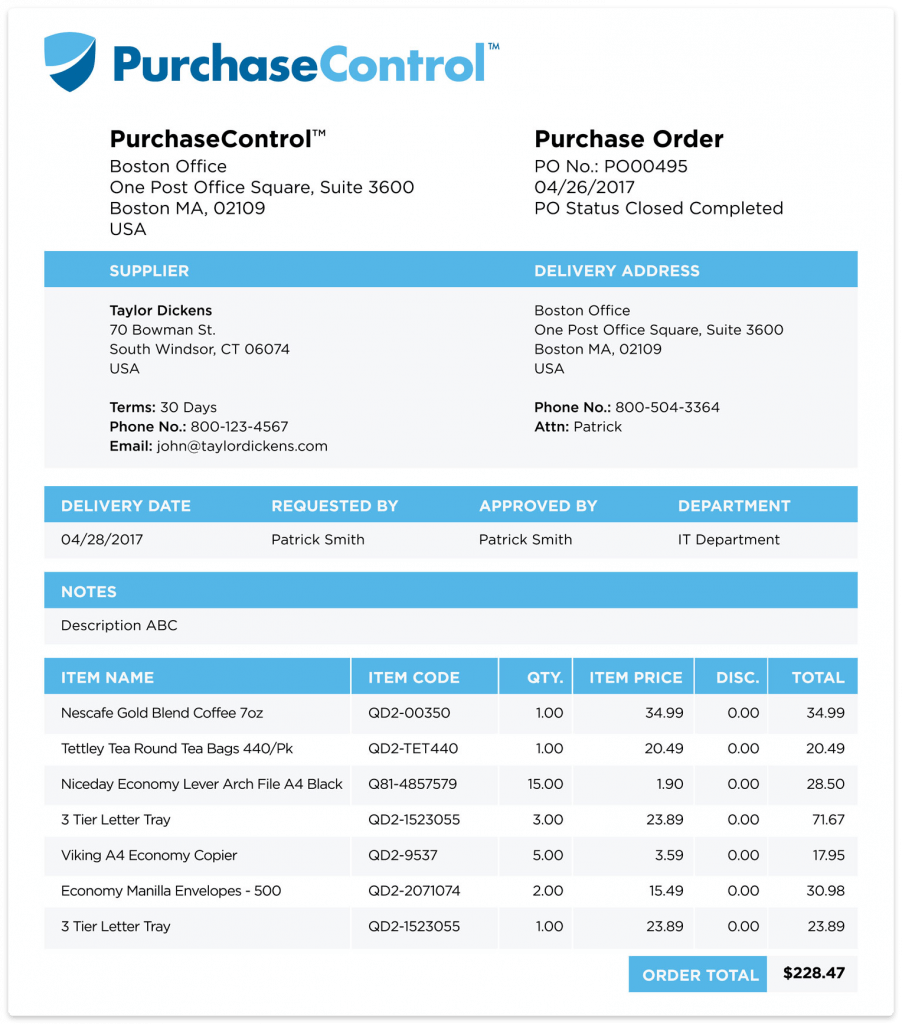 Purchase Orders
Contracts
Calculations
Invoices
Lack of data governance across documents
Resulting in inaccurate and ineffective AI apps
[Speaker Notes: Traditional/simple RAG fails today due to:
Trial & error manual optimizations of ingest and retrieval pipelines for chunking size, overlap, embedding model, top-K selection, etc.
Inconsistent accuracy, especially for unlabeled entities, positional context, computation, and non-explicit relationships
Lack of enterprise governance & controls for user authorization, sensitive/confidential content
Simplicity and scale of ingest pipelines, connectivity, CDC]
How do we make more data more useable for AI?
A reimagined data strategy is imperative to meet the demands of generative AI
[Speaker Notes: So, in this challenging and rapidly evolving landscape, how do we make MORE data MORE usable for AI?

And more specifically, how do we unlock the value of the vast amount of unstructured data to customize gen-AI to create enterprise value?

We need a reimagined data strategy...  one that leverages gen-ai to process unstrucutred data and documents but brings together the maturity and surgical governance  

To harness a broad information base for building AI models and AI-driven decision making, organizations must find ways to improve data trust and address growing data complexity while breaking down data silos.

Overcoming these challenges, requires a scalable data strategy that works across all environments and data types (unstructured, semi-structured and structured) formats/]
IBM is helping clients drive their data strategy for AI
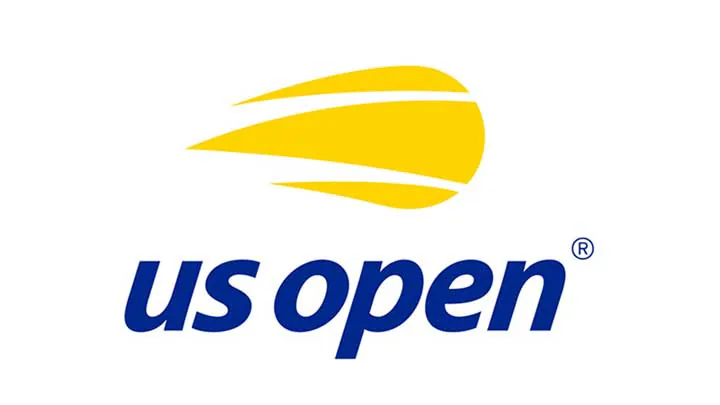 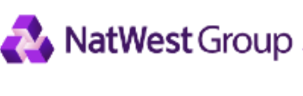 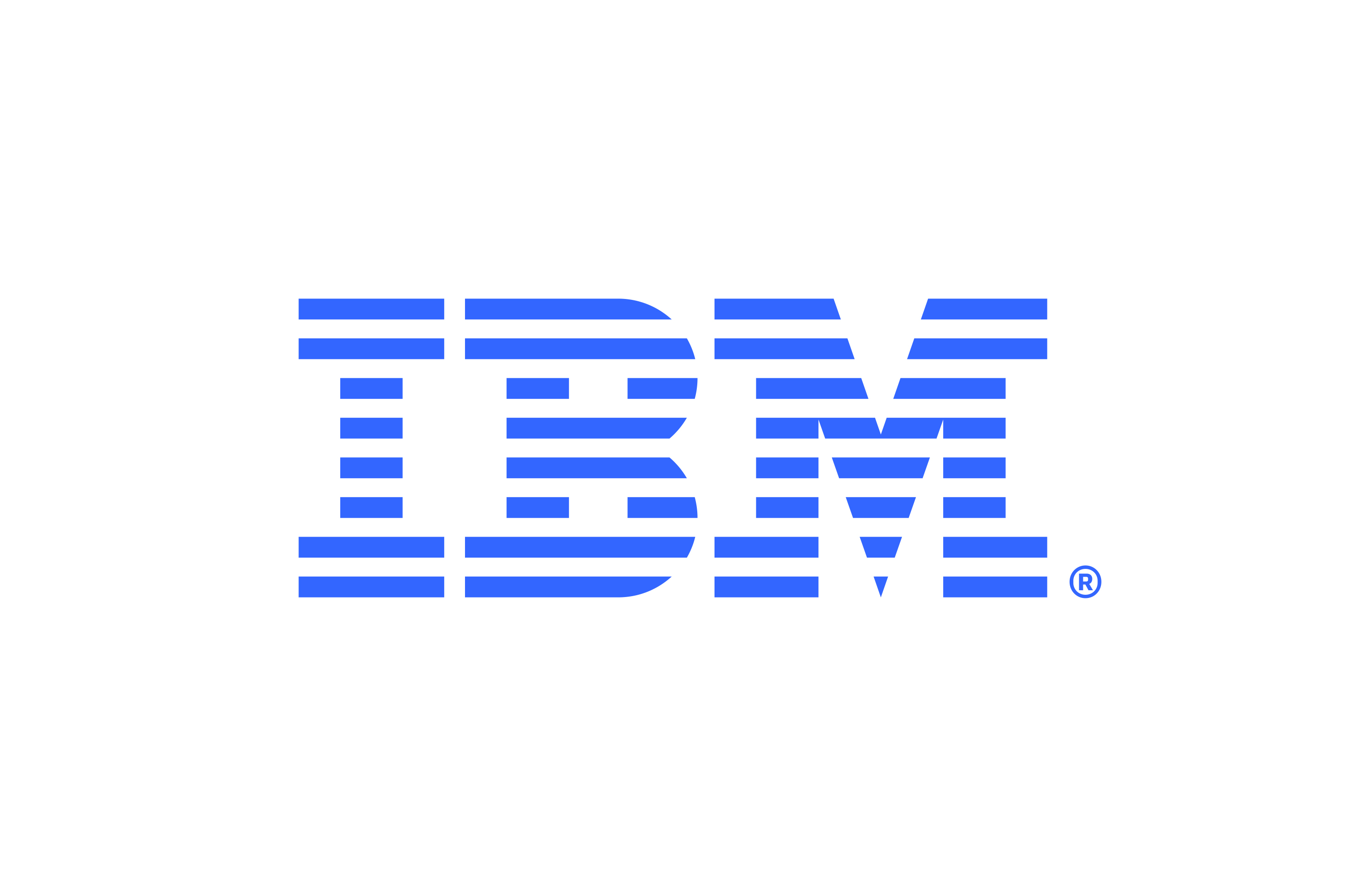 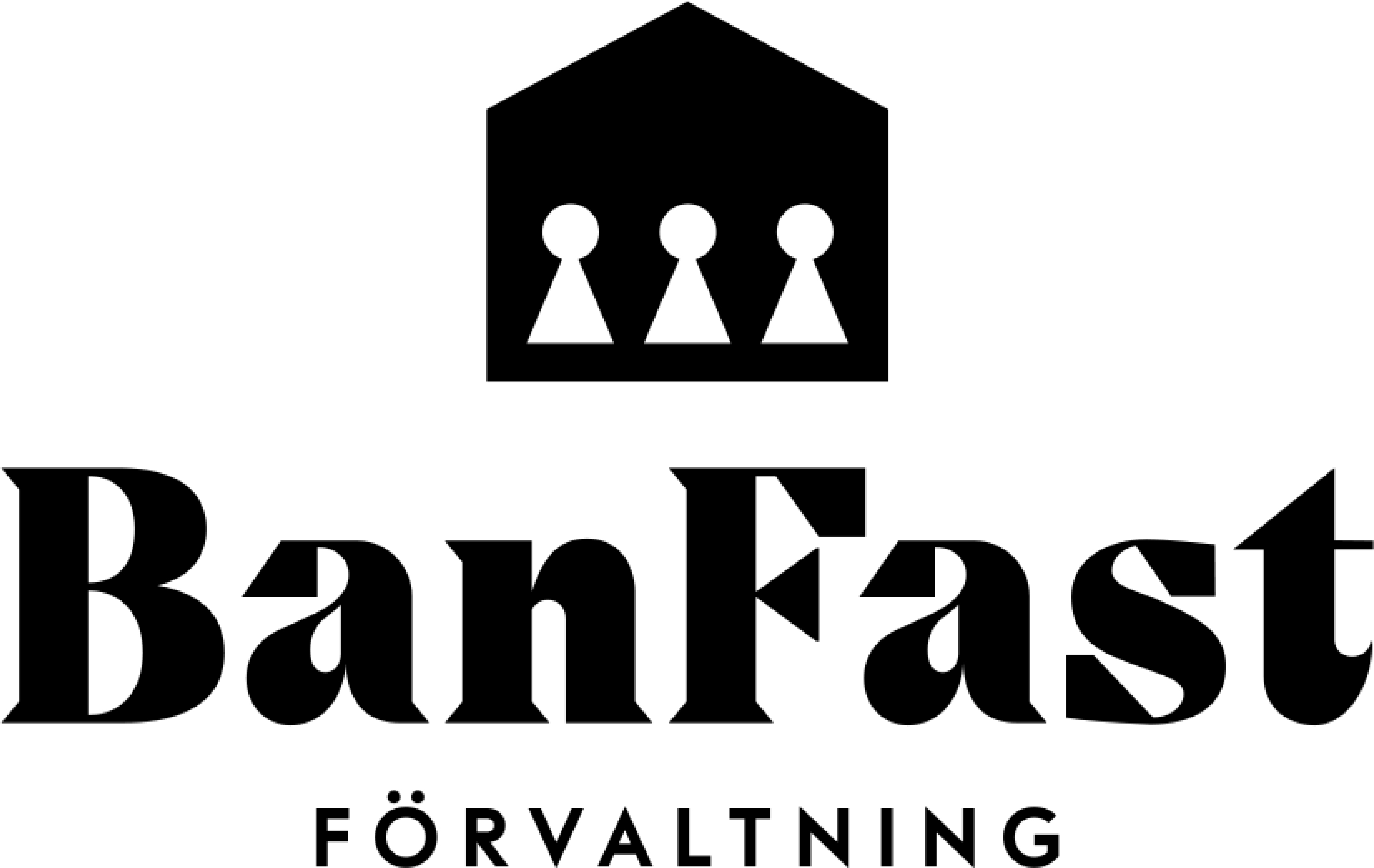 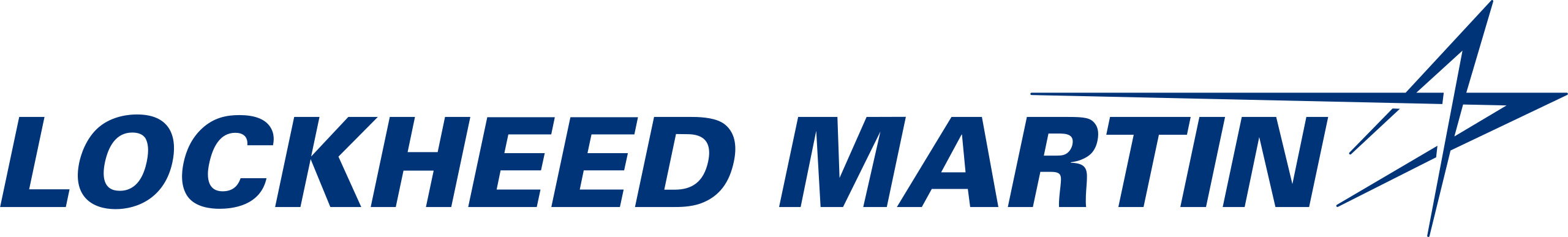 Improved response accuracy of devices and contracted mission time prompts by 57%
Reduced manual data input by 75% and leveraged data to enhance the health and safety of construction workers in Sweden
Achieved PS2 regulation compliance, delivering 18 million alerts daily while reduced customer messaging application cost by £400k
Managed 7M+ data points throughout the tournament to create AI commentary and predict player favorability.
Saved $5.7M by creating a single, unified view of operational IT data with self-service data access, consistent governance, and automated data processing
Use cases
Real time AI, analytics & operations
Privacy, Governance & Compliance
Real time AI, analytics & operations
Real time AI, analytics & operations
Cloud modernization
Bridging the skills gap
Real time AI, analytics and operations
Real time AI, analytics & operations
Cloud modernization
[Speaker Notes: Watsonx.data is helping companies scale their AI workloads with all their data, wherever it resides.Lockheed Martin
Improved response accuracy and contracted mission time prompts by 57%
https://www.linkedin.com/posts/stephangerali_ibm-watsonxdata-activity-7140795189937315840-lRLs/?utm_source=share&utm_medium=member_desktop
Banfest
BanFast applied Edsvärd Hållbarhet’s solution with IBM watsonx.data to reduce manual data input by 75% and leveraged data to enhance the health and safety of construction workers in Sweden.
https://www.ibm.com/case-studies/edsvardhallbarhet
NatWest Group
https://www.ibm.com/case-studies/natwesthttps://newsroom.ibm.com/2023-11-06-NatWest-and-IBM-Collaborate-on-Generative-AI-Initiative-to-Enhance-Customer-Experience

US Open
https://www.ibm.com/case-studies/blog/us-open-heralds-new-era-of-fan-engagement-with-watsonx-and-generative-ai

IBM Client Zero
Data was stored across disparate data sources including 7 different data lakes built on various different technologies.
Poor data accessibility led to large amounts of data being stored but unutilized
Governance, access control, and processes were inconsistent across repositories
Data & ETL duplication was prevalent leading to varying degrees of data quality

The IT Data Platform for the CIO office, powered by IBM watsonx.data, serves as the one-stop shop for all operational data and has allowed:
A single, unified view of all operational IT data across previously fragmented data sources
Simplified data access with embedded governance and access controls, providing the right data to the right users via self service access
Improved data processing with the automation of large data transformations utilizing the Spark query engine]
IBM watsonx.data 
The hybrid, open data lakehouse
Open by design
Open platform that values flexibility and choice above all else – no vendor lock-in
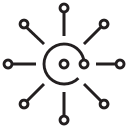 Hybrid & multicloud
Highly portable workloads & entitlements that span public cloud, on-premises and multi-cloud
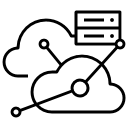 Optimal price-performance
Fit-for-purpose query engines providing choice of tooling & financial governance
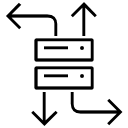 Integrated data security & governance
Easily integrate, secure, and govern data across the entire estate
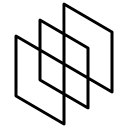 AI-ready
Combine curated structured and unstructured data to build new AI apps and services
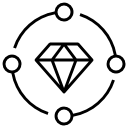 7
[Speaker Notes: These design principles and also our key differentiators...

Your data platform should be open by design and embrace the fact that YOU own YOUR data, and are not locked-in to a specific vendor. 

It should embrace your hybrid, multi-cloud world and provide you workload portability, to easily shift, burst, and scale workloads between your on-premises and cloud environments.

It should deliver optimal price-performance – especially when moving from POC to production scale - with the right engine, for the right job, at the right price. 

Security and governance can't be an afterthought – they need to be built-in, and managed centrally but executed locally.

And finally, it needs to be flexible and adaptable to combine the often sensitive and highly curated structured data with all the NEW unstructured data in order to unlock that NEXT generation of AI insights and outcomes. 

The starting point for a winning AI strategy is a solid data foundation, period.]
watsonx.data is part of the open modern data stack
40+ 
open-source contributions
Built with:
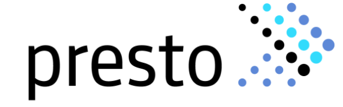 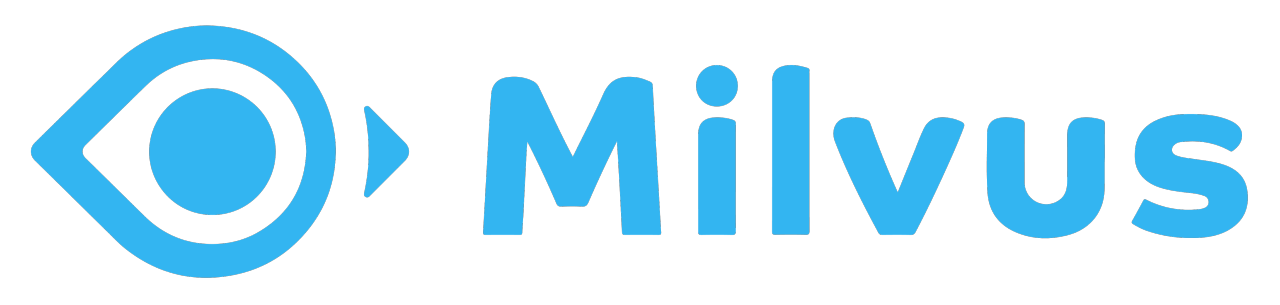 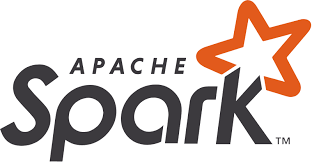 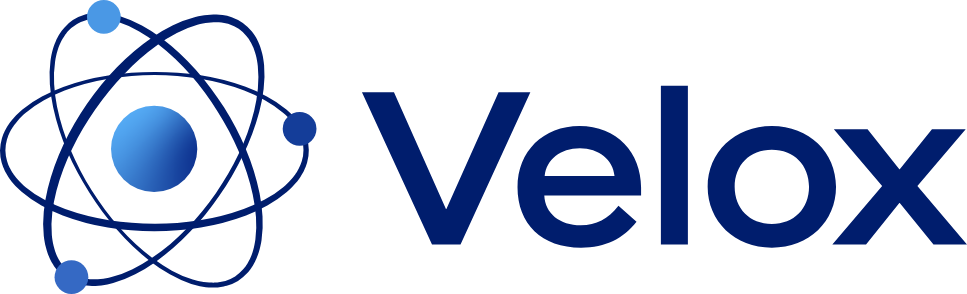 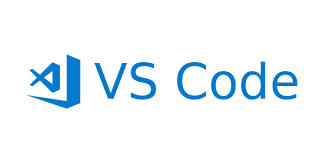 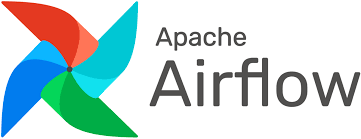 Areas including:
Iceberg support in Presto
Presto C++ (w/ Velox)
Gluten (Spark w/ Velox)
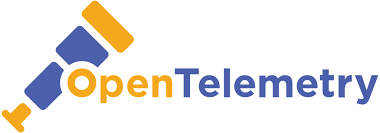 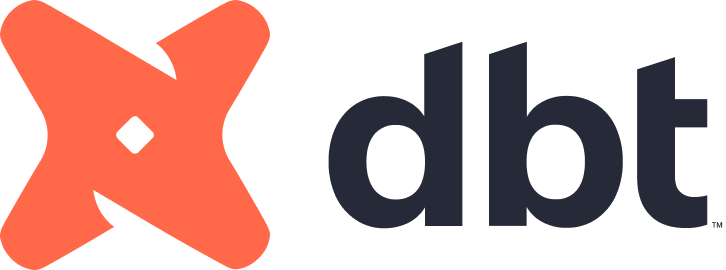 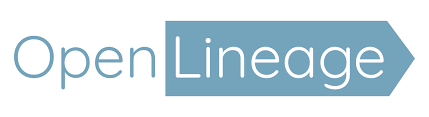 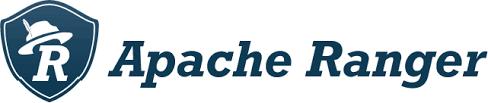 Completely open.
No vendor lock-in.
8
[Speaker Notes: One of the query engines included with watsonx.data is Presto, an open-source, distributed SQL query engine. For data engineers who struggle with managing multiple query languages and interfaces to siloed databases and storage, Presto is a fast and reliable engine that provides one simple ANSI SQL interface for all a client’s data analytics and open data needs.

Many different Presto use cases can be found at the Presto website: https://prestodb.io/powered-by-presto.html. 

This slide highlights of a few of the use cases:

Adobe uses Presto for its advertising demand-side platform. Adobe Advertising uses Presto for ad hoc querying, custom reporting, and internal pipelines.
Uber uses Presto for their data lakehouse where over 7,000 weekly active users run 500,000 queries/day on 59 petabytes (PBs) of data residing in Hadoop Distributed File System (HDFS).

Bolt.eu is the first European mobility super-app. Bolt has over 100 million users across Europe and Africa and deals with data at a large scale (over 100,000 queries daily). Previously, Bolt was using a traditional data warehouse solution based on Amazon Redshift, but they faced scalability issues that were hard to overcome. After doing research, they chose Presto as the solution. In just a single year, Bolt has managed to migrate to a lakehouse architecture using Amazon Web Services (AWS), Presto, Spark, and Delta Lake.

ByteDance uses Presto widely for their data warehouse, business intelligence (BI) tools, ads, and so on.

Meta (Facebook) uses Presto for interactive queries against several internal data stores, including their 300 PB data warehouse. Over 1,000 Facebook employees use Presto daily to run more than 30,000 queries that in total scan over a petabyte of data per day.
Twilio uses Presto on AWS. Approximately 80% of Twilio's data comes from product teams that use Kafka or MySQL databases. In addition to this, the company receives data from external sources such as Salesforce, Zendesk, and Marketo, as well as internal comma separated values (CSV) files generated by accounting and finance teams. This data is loaded into their S3 data lake using config-driven Python and Spark-based loaders. With Presto, they were able to decouple the storage and compute layers and scale without affecting performance. In addition to data exploration and ad hoc analysis by data analysts, Presto has also been used as a data source for real-time dashboards and machine learning models.

Note:

Machine learning (ML) refers to a broad set of techniques to train a computer to learn from its inputs, using existing data, and one or more “training” methods, instead of being explicitly programmed. ML helps a computer to achieve AI.]
Integrate, access, govern and secure all data types with an open and hybrid data architecture
Data security
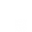 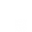 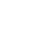 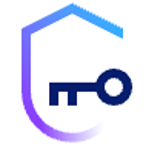 Data security posture management
Data compliance
Data detection and response
AI security
Quantum safe
Data protection
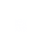 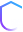 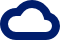 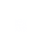 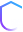 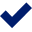 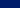 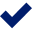 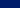 Data sources
Databases
Data integration
Data intelligence
Consumers
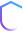 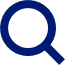 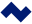 On-premise
Streaming
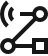 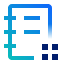 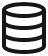 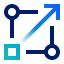 Hybrid, open data lakehouse
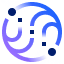 Generative AI
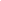 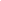 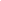 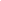 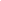 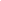 Cloud
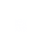 Data governance
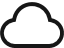 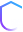 Bulk/batch, ETL/ELT
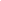 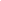 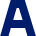 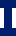 Fit for purpose query engines
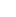 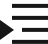 Machine Learning
Data types
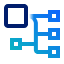 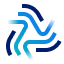 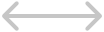 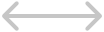 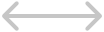 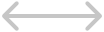 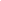 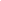 Open-source data formats
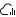 Real-time streaming
Data lineage
Data Engineering
Structured
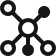 Separate storage and compute
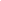 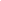 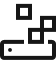 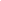 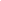 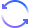 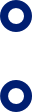 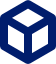 Semi-structured
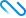 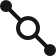 Business intelligence
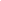 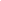 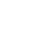 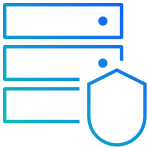 Hybrid multi-cloud infrastructure
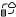 Data observability and quality
Data sharing
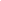 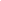 Unstructured data
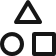 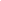 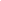 Vectorized embeddings for RAG
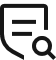 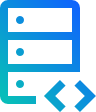 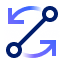 Data replication
Data quality
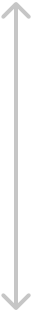 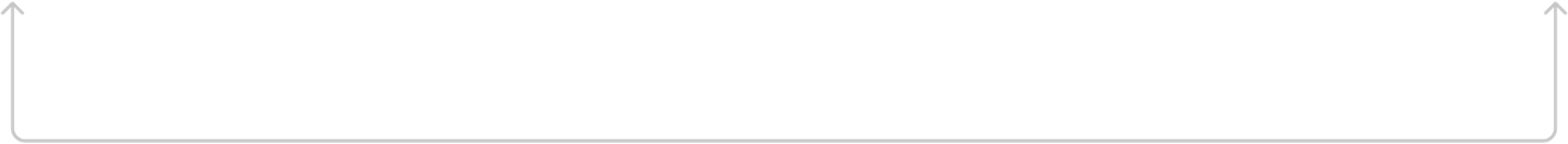 Ecosystem interoperability
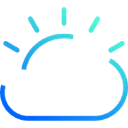 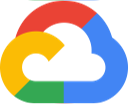 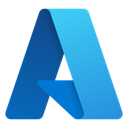 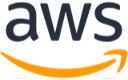 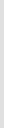 3rd Party Tools:
Databases
Integration tools
Object storage
Lakehouses
Data catalogs
+more
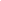 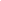 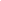 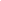 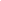 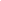 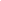 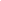 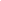 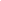 Unified metadata and governance
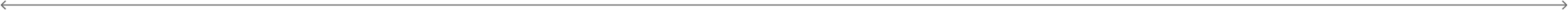 [Speaker Notes: The right data strategy to improve data usability for AI starts with a hybrid and open data architecture, designed to provide a streamlined process for integration, access, governance, and security. That starts with:

Data Integration:
A complete data integration approach should provide multiple ways to connect, transform, and deliver all data types to consumers:
With different integration styles purpose fit to need across bulk batch, streaming, and replication styles, all underpinned by data observability, you don’t need to stitch together a patchwork of disparate tools for one-off use cases.

Databases:
With a data lakehouse you can:
Create a unified view of structured, semi-structured, and unstructured data, wherever that data resides.
Use out-of-the box connectors to load data directly into a low-cost object storage layer as desired, or leverage data integration compatibility for multiple integration patterns.
Optimize data workloads for price-performance with multiple fit-for-purpose query engines
Improve the relevance and precision of generative AI applications with an integrated vector database.

Data intelligence layer:
Accelerate insights by unifying data governance, data quality, lineage, and sharing.
Leverage data directly from the lakehouse for consumption or use AI/ML to transform raw data into actionable insights.
Leverage generative AI for contextual understanding, empowering users to trust and act on reliable data.

Data security:
With the right data security program, organizations can be confident in their ability to protect data everywhere, throughout its entire lifecycle from both current and emerging risks.

Open and interoperable:
Solution needs to be open by design, avoiding vendor lock-in.
Interoperability with existing investments is crucial, allowing customers to leverage hyperscalers and third-party tools.

The starting point for a winning AI strategy is a solid data foundation, period.]
Our approach to all data users
No-Code
Templates for business users who need simple source-target “load and go” solutions
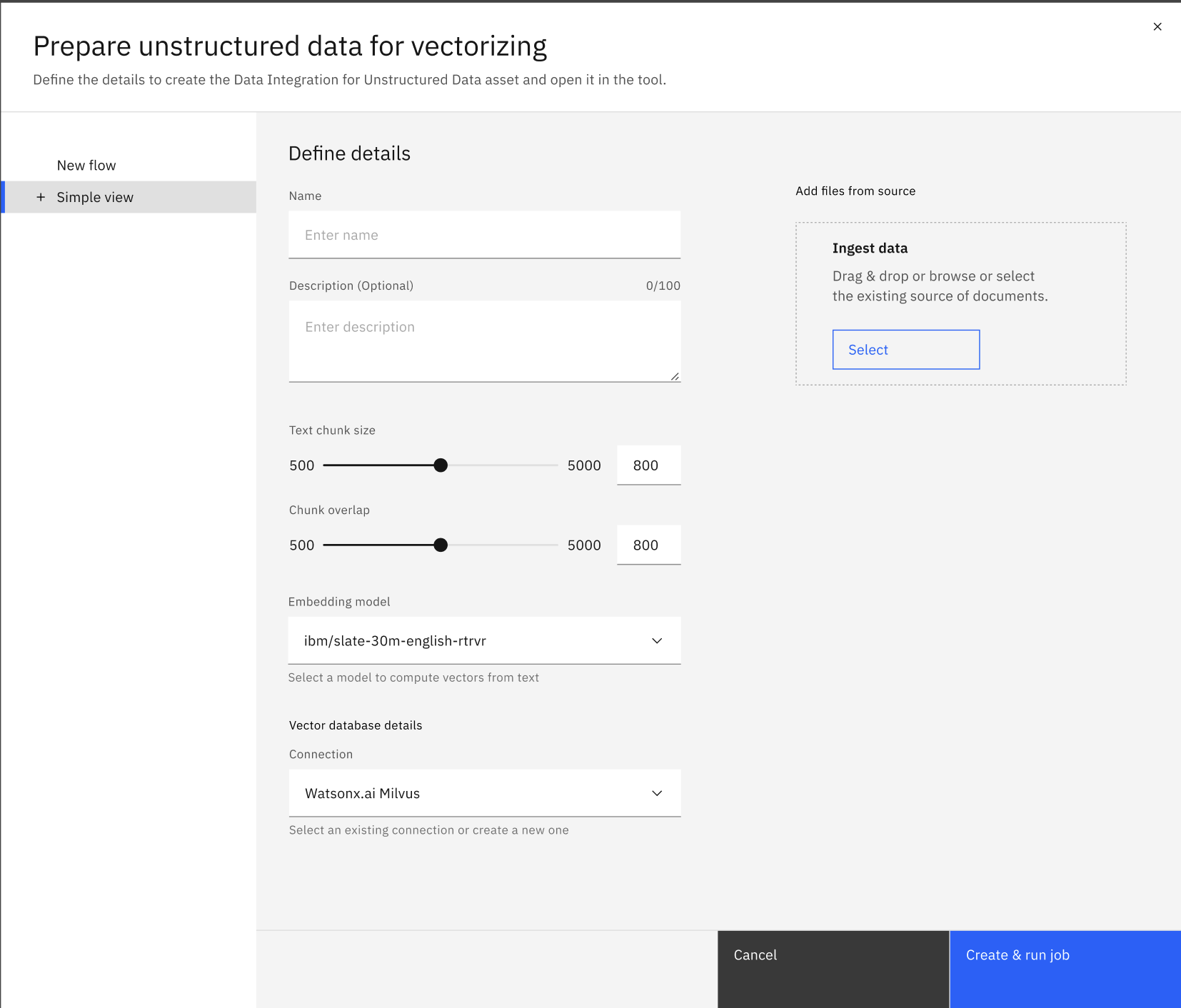 Shared Taxonomy
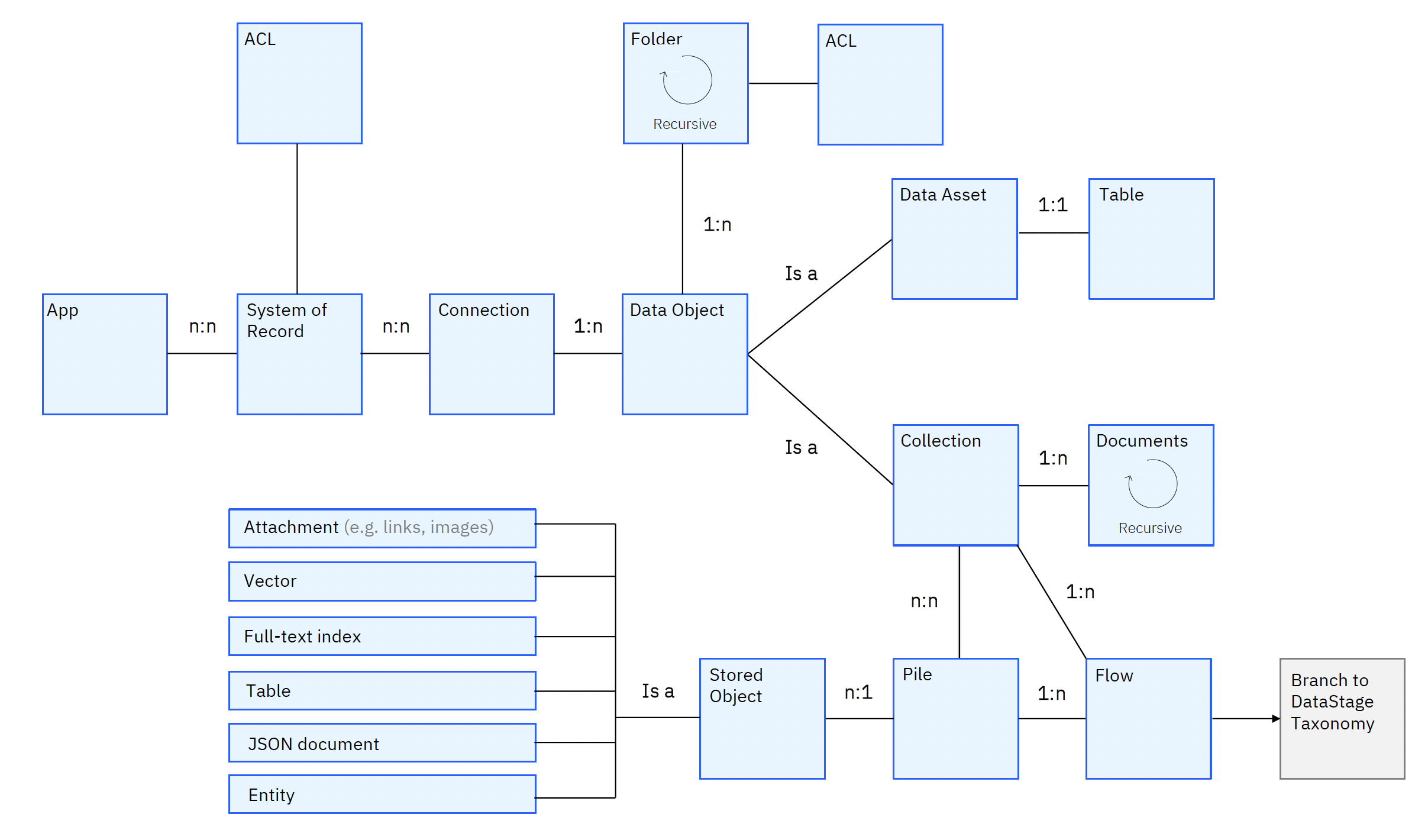 Low-Code
Drag-and-drop user experiences that provide invocation points for more advanced features
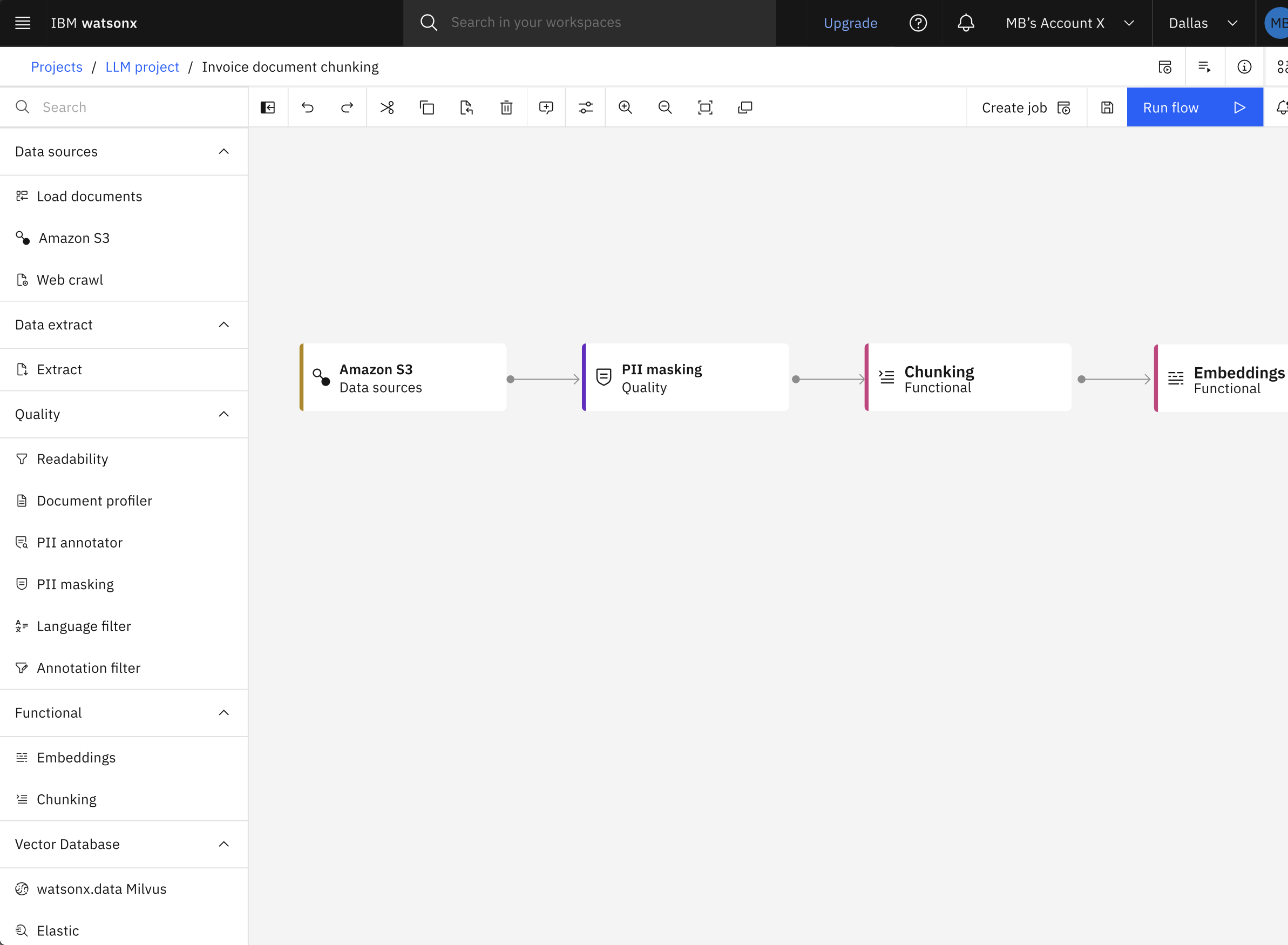 10
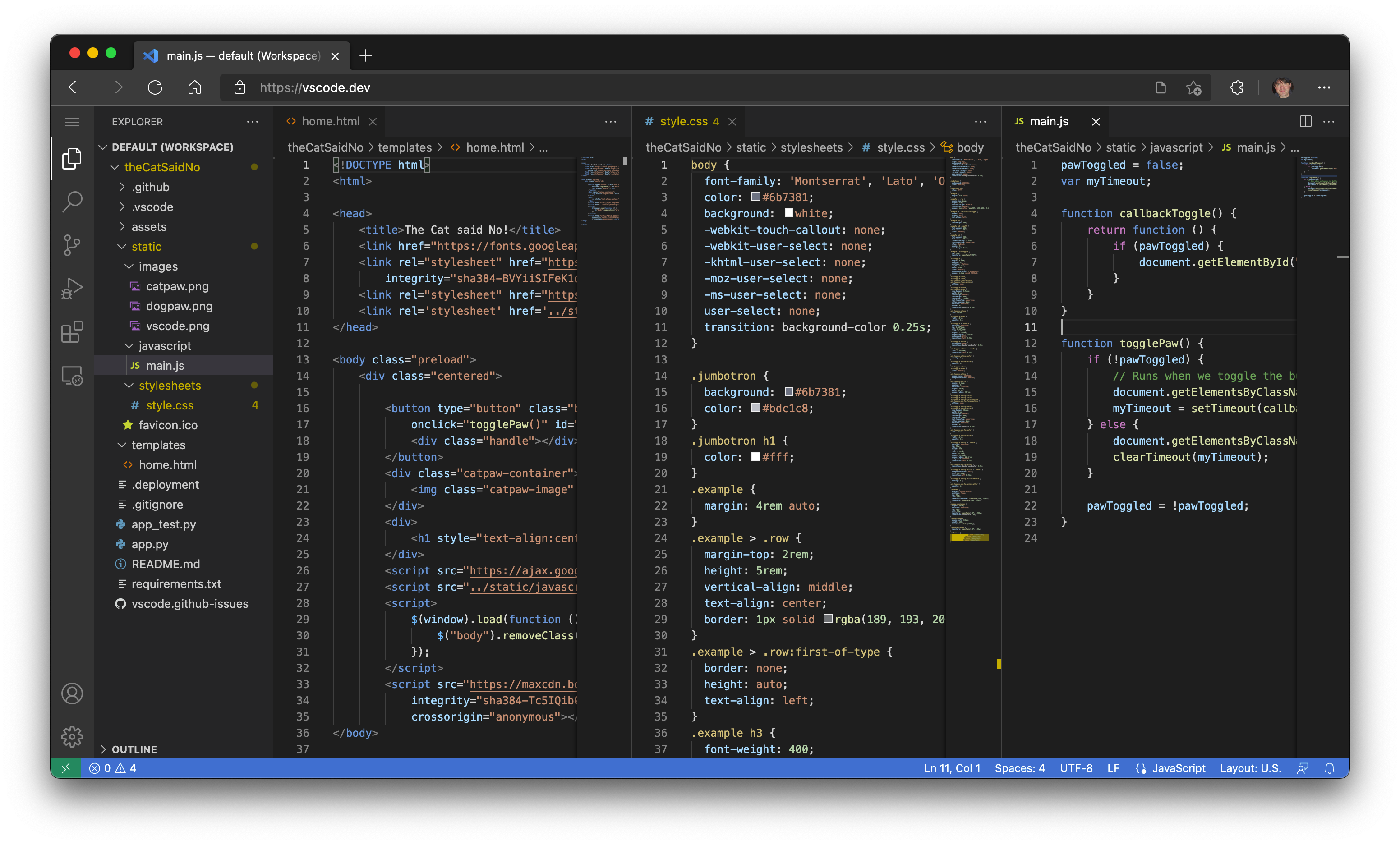 Programmatic
SDKs and APIs, leveraging industry standard developer tools
[Speaker Notes: Overall approach that DataStax aligns with…

Simplicity -> what are you doing for whom and how easy is it for them to get started? Proof of value in <5 mins]
Gen-AI is transforming the ability to process unstructured data for advanced analytics
Document management systems
Unstructured Data
Unstructured 
Data Preparation
Data Governance
Fit-for-purpose Query Engines
Workloads
Gen AI Assistants
Business Intelligence
Data Engineering & AI / ML
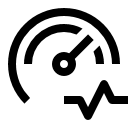 Access Control
Extracted entities/values
Scanned document image / PDF
Document Management
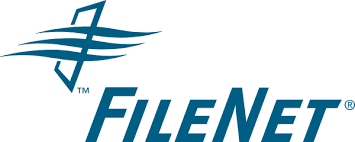 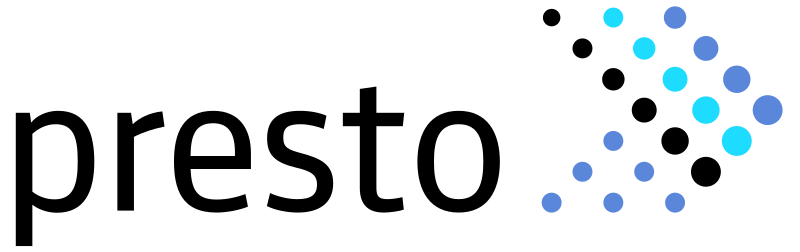 Data Lineage
<JSON>
[Iceberg]
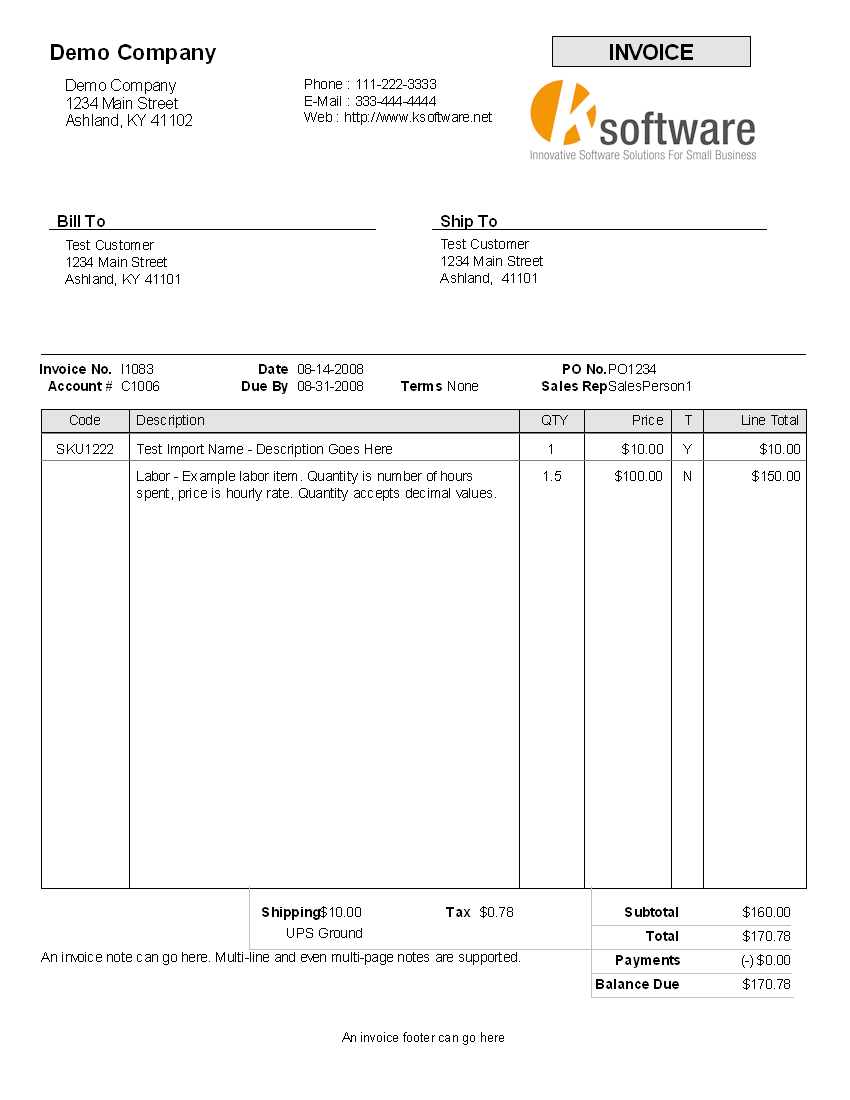 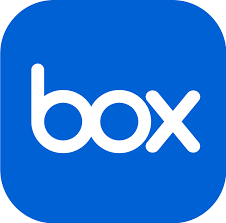 Integrated data governance and user auth.
Ingest and 
pre-processing pipelines
Data intelligence
Data integration
Extracted text
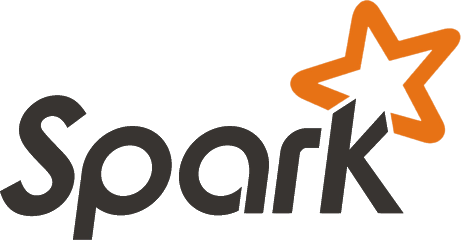 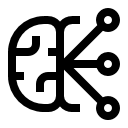 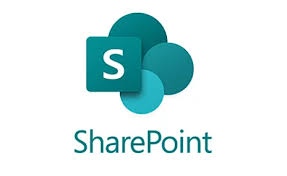 [Iceberg]
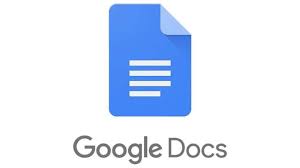 Vector Embeddings
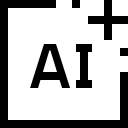 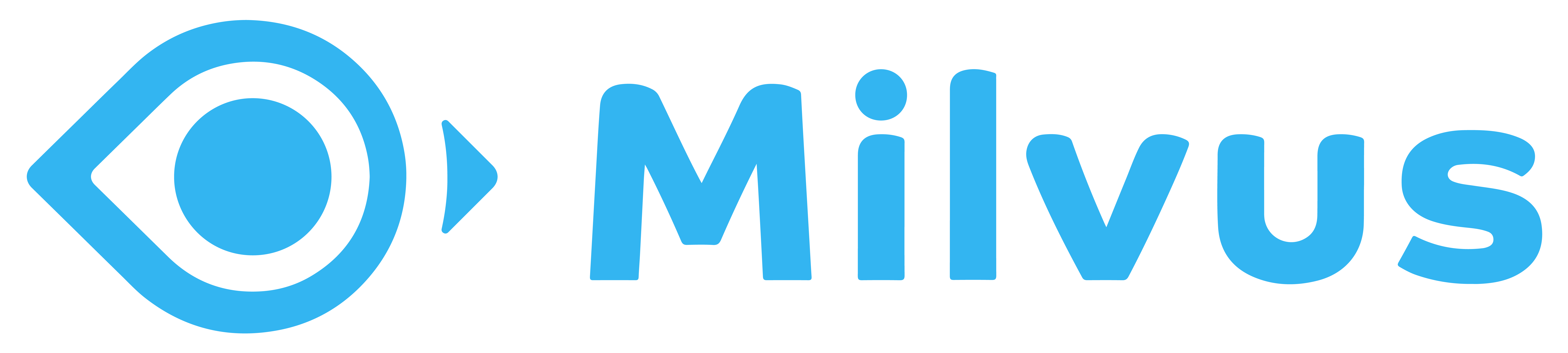 Milvus
User/data access policies/decisions
11
[Speaker Notes: So in summary, when we step back, and look at the ingredients and the recipe required to create enterprise value with gen-ai, particularly when it comes to processing and consuming unstructured data, we need:

Connectivity to the documents and data, wherever they reside.
Flexible ingest and processing pipelines that can take a document and not only extract text chunks for a vector database for RAG, but also extract entities, values, and relationships to enhance the accuracy of a RAG-based solution and unlock the analytical value of the data in those documents.
A multi-modal, multi-engine lakehouse to support all of these different data types and workloads 
And finally, an open and integrated data governance model that’s going to respect the coarse-grained access control model of a document management system and reconcile it with the fine-grained model of an AI and analytics platform.

THIS is what we built the watsonx platform and our Data Fabric to achieve and I'm happy to pass it to my friend and partner Remus Lazar, to show you some of it in action. 



Analytics & AI workloads:
Traditional BI reporting
ML model training
LLM tuning
Semantic search & summarization
Retrieval augmented generation

All in the same multi-modal  lakehouse!]
Gen-AI is transforming the ability to process unstructured data for advanced analytics
Document management systems
Unstructured Data
Unstructured 
Data Preparation
Data Governance
Fit-for-purpose Query Engines
Workloads
Gen AI Assistants
Gen AI 
Apps
Business Intelligence
Data Engineering & AI / ML
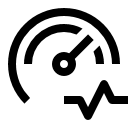 Access Control
Extracted entities/values
Scanned document image / PDF
Document Management
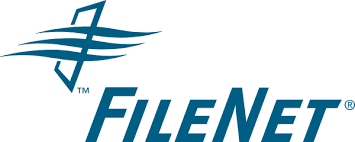 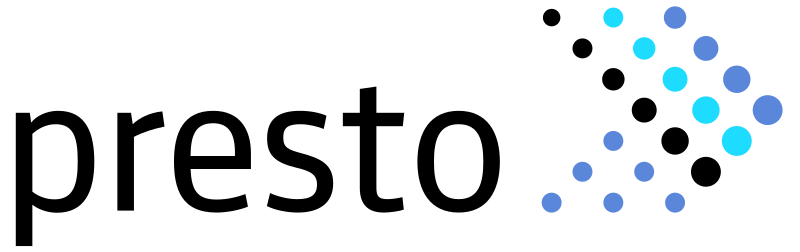 Data Lineage
<JSON>
[Iceberg]
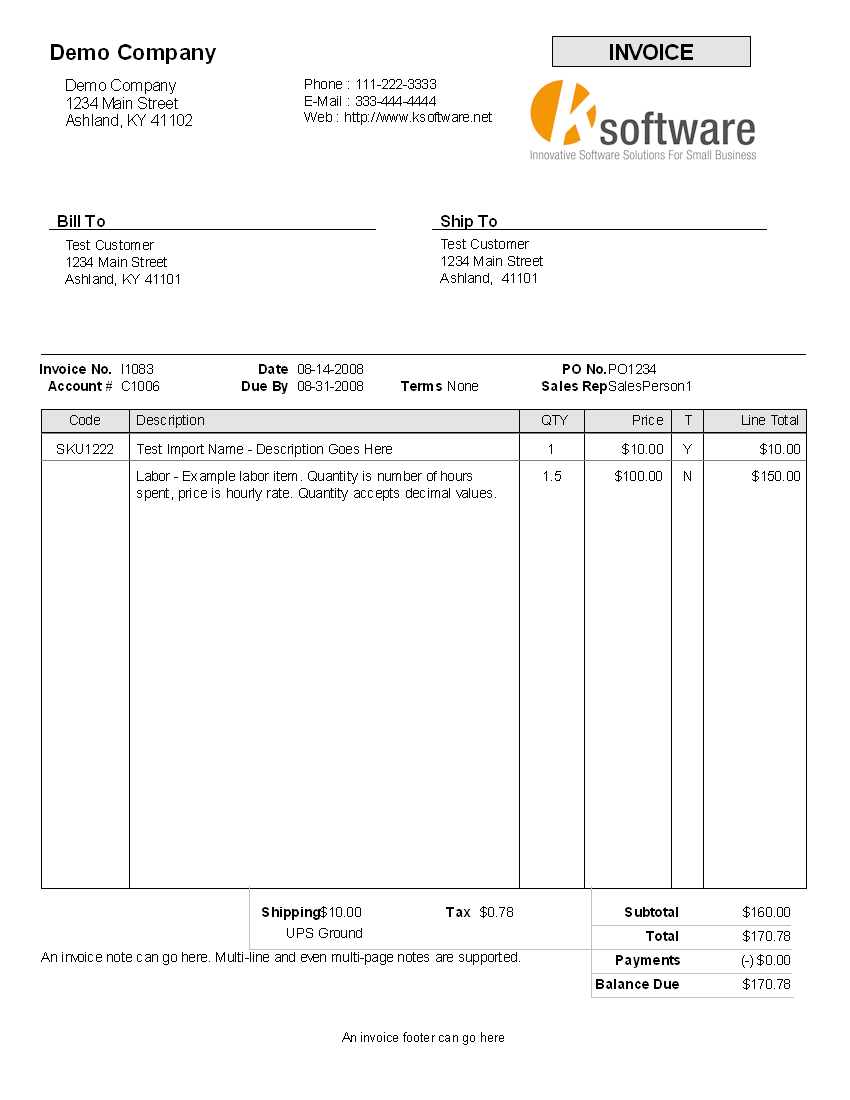 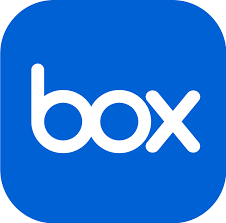 Integrated data governance and user auth.
Ingest and 
pre-processing pipelines
Data intelligence
Data integration
Extracted text
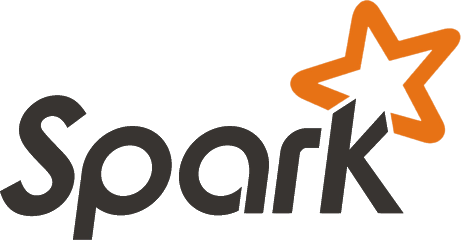 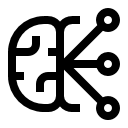 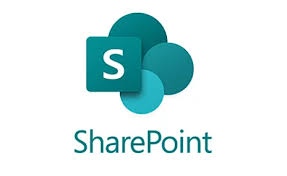 [Iceberg]
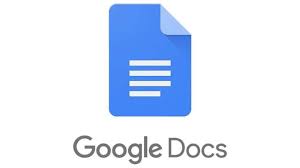 Vector Embeddings
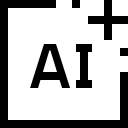 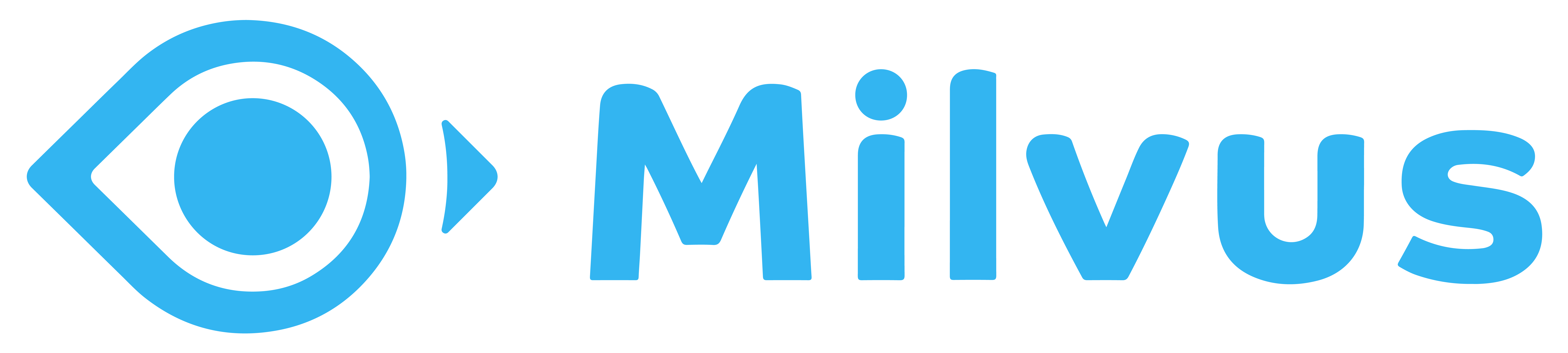 Milvus
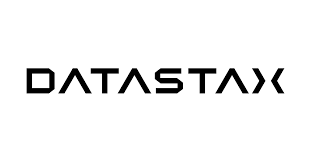 User/data access policies/decisions
12
[Speaker Notes: And ONE more thing!]
Deepening watsonx capabilities to address enterprise Gen AI data needs withDataStax
Open-source innovation

Building on our open-source commitment
AstraDB and DataStax Enterprise, provide NoSQL vector capabilities powered by Apache Cassandra. 
Langflow, open tool and community for low-code AI development, with over 46,000 stars on GitHub
Manage unstructured data for AI

Reduce gen AI development friction
Harness unstructured enterprise data and accelerate time to value
Low-code design environment and orchestration for gen AI apps with Langflow
Leaders in enterprise data and AI
Infrastructure, tools, and technologies
AstraDB’s leading vector database will enhance vector capabilities of IBM watsonx.data
Langflow offers flexible middleware to IBM watsonx.ai, our end-to-end AI development studio
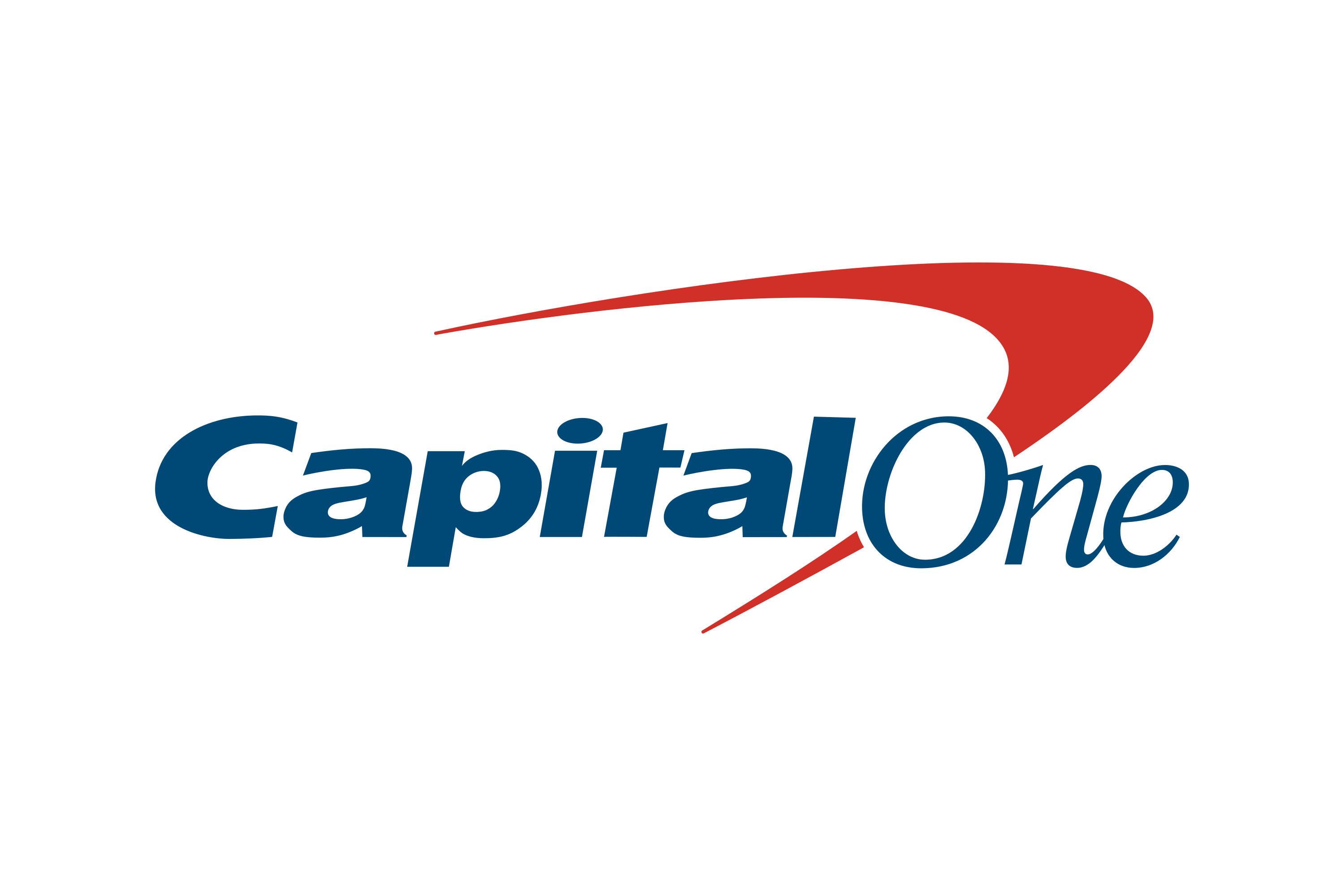 Hundreds of clients including
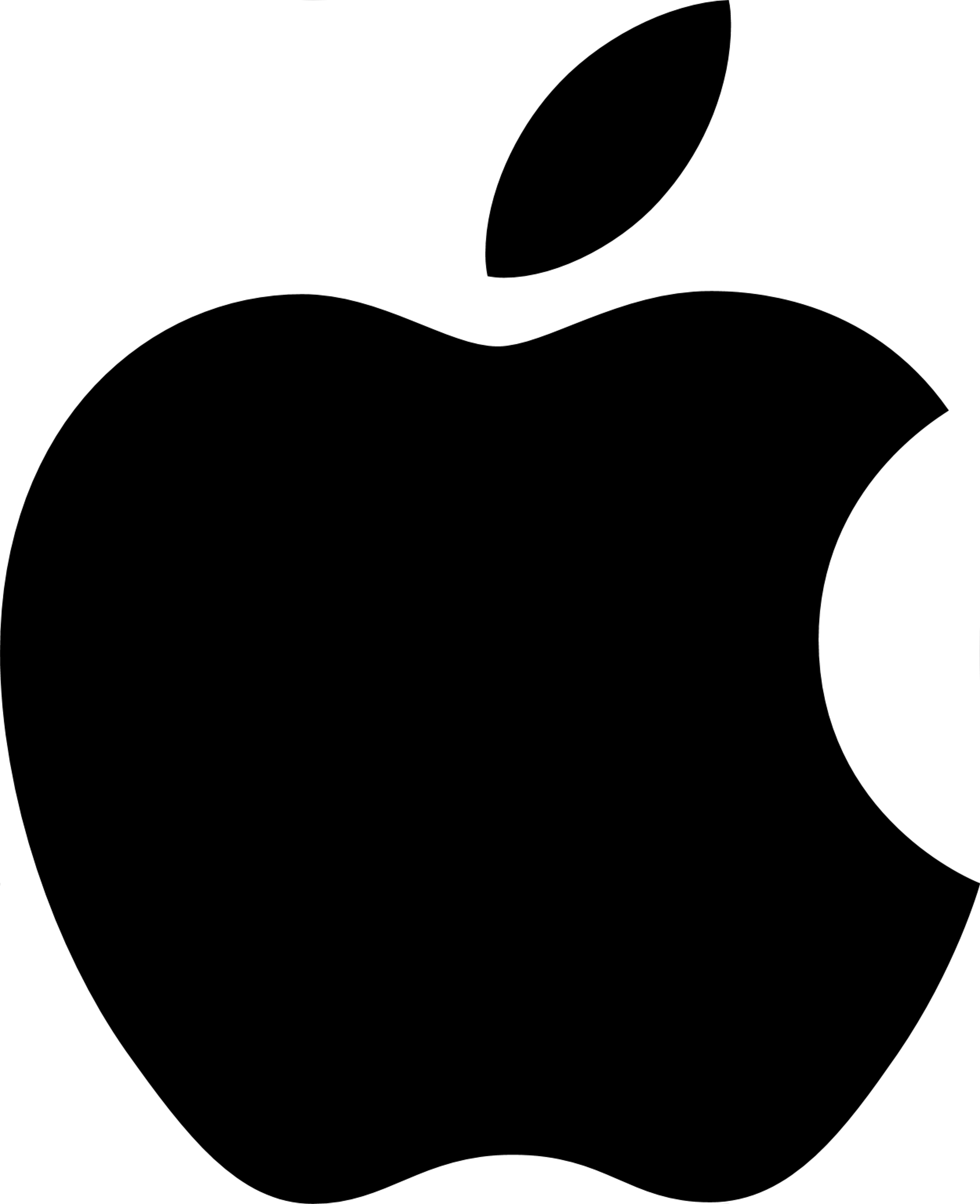 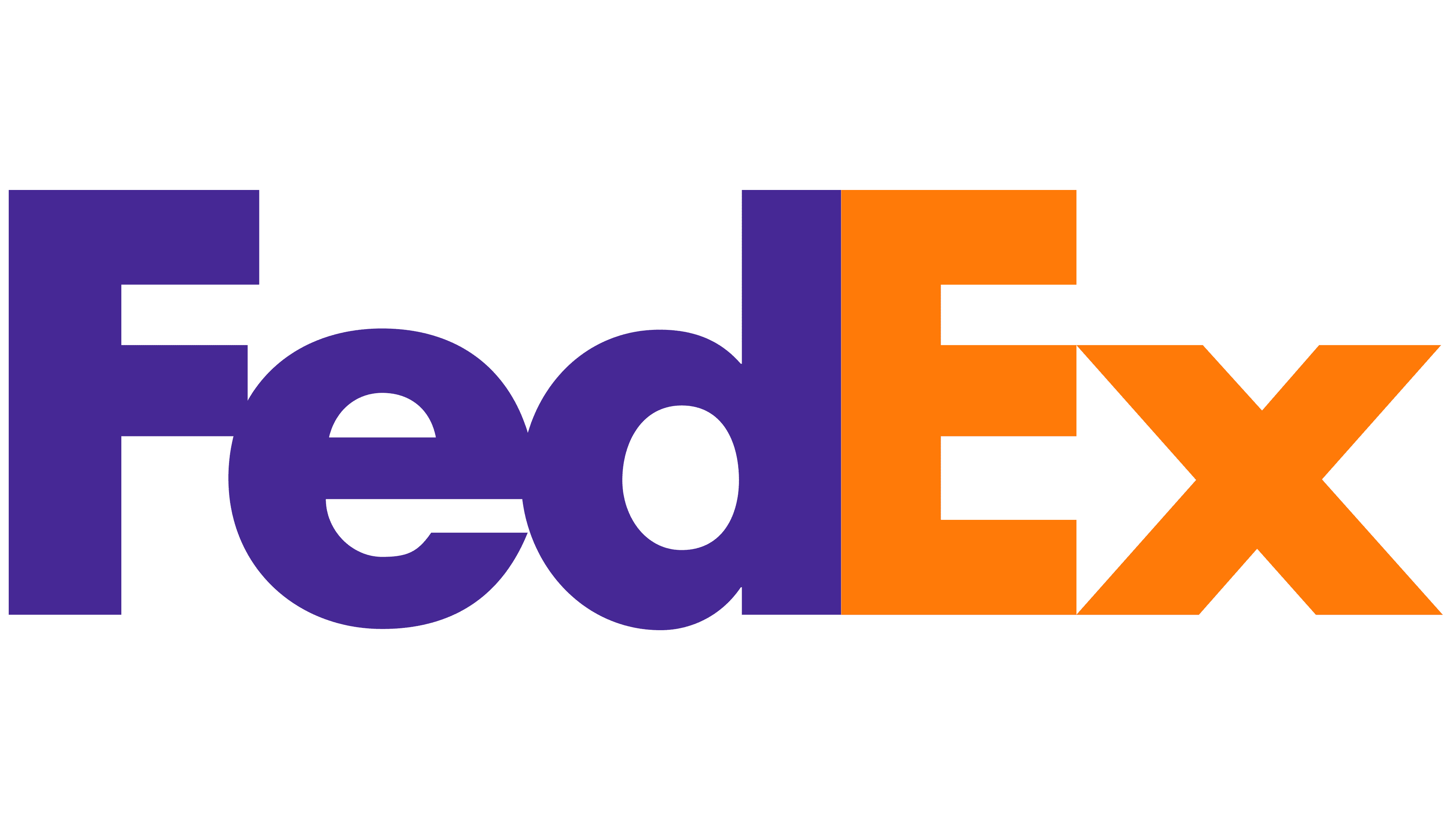 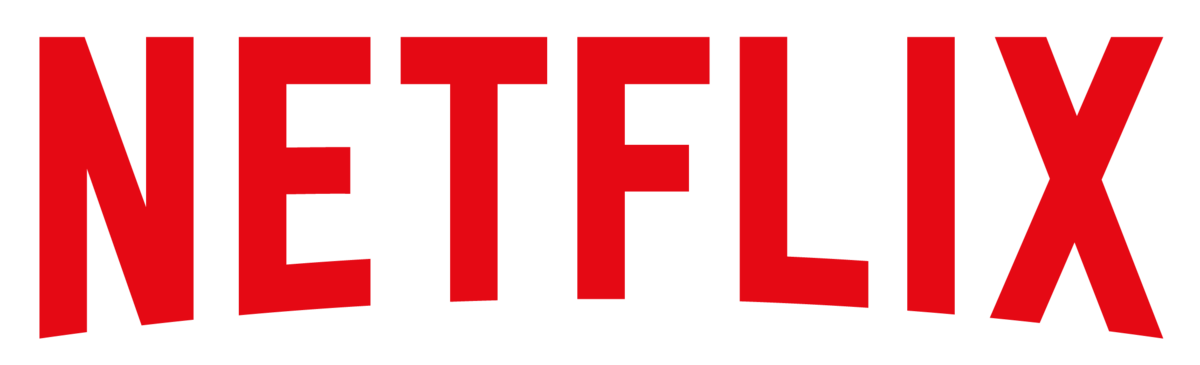 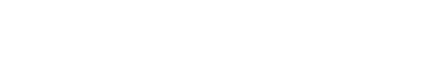 [Speaker Notes: Let’s look at how you can use Generative AI to extract more value from your data in natural language.

For example, say you work in manufacturing. Manufacturers often juggle data from multiple ABI sources, retail POS systems, and even machine logs.

It’s messy—some is structured, some unstructured, and every team ends up using its own metrics. That leads to confusion, wasted time, and inconsistent decisions. So how do your knowledge workers tap into that data to drive value?

(CLICK TO START DEMO)
First, you unify access to and management of all your unstructured and structured data across your data landscape with an open, hybrid data lakehouse (IBM watsonx.data).
Then you clean and organize information with automated data enrichment, adding business context to make sense of that data. You can create centralized metrics that are grounded in your business, and publish to an open, headless catalog, so your CFO, Sales Director, and Plant Manager all see the same numbers with the same meaning.
You can then query this data in natural language with an Analytics Agent (Ripasso). For example, if you ask “are there any seasonal trends in revenue for all regions based on the month?” the agent can reveal the answer, provide visualization recommendations, and suggest follow-up questions to help you act on that insight.
The end result? Immediate, context-rich answers based on your business relevant data. That means quicker answers and data-driven decisions for your organization.]
Visit us at Booth #2
↓
Get started with Data for Generative AI today.

Learn more about watsonx.
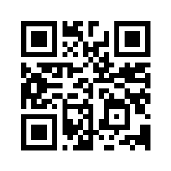 [Speaker Notes: ​I’ll close by inviting you to learn more at the IBM booth #2, where you can see demonstrations of the watsonx platform, data solutions, and talk to our product experts​. Thank you.]